Lecture 14:Learning in Games:Part I: Intro and Concept
Intro: Learning in Games
Learning and Dynamics in Games
Tension: Even though strategic form games model “one shot” interactions
NE: better motivated as the outcome of a dynamic process
Unclear how to interpret mixed strategies and Bernoulli payoffs as “one shot”. 

Resolution
Define interactive processes that lead to NE

Sorry for the notations
Some notations are used with different mathematical symbols
Please understand that making slides takes a lot of time
Games with Complete/Incomplete Information
Complete Information
Every player knows the number of players and the strategy sets of all the players and their utility functions. 
Every player knows that every player is rational.

Incomplete Information
A player knows some information about himself, but has partial (or no) information about the others.

Learning for Incomplete Information
Investigate ways in which players can optimize their own utility while simultaneously learning from experience or observations.
[Speaker Notes: Now I start to focus on the concepts that are related to learning.

But it does not mean that a player knows all information about himself, 
As I’ll explain later, In some games, players don’t know their own utility functions.
 

If a incomplete information game is repeated several times, one of the main topic is]
Taxonomy: Learning Algorithms
Fully distributed (or Uncoupled) learning algorithm
A player does not use information about the other players.
Builds his strategies and updates them by using own-actions and own-utilities.

Partially distributed learning algorithm
A player implements his updating rule after receiving some data about others.
The amount and the kind of data may depend on each algorithm (We will discuss this later)
[Speaker Notes: There are many ways of classifying learning algorithms
But I’ll divide them into 2 classes.]
Framework: Learning in Games (1)
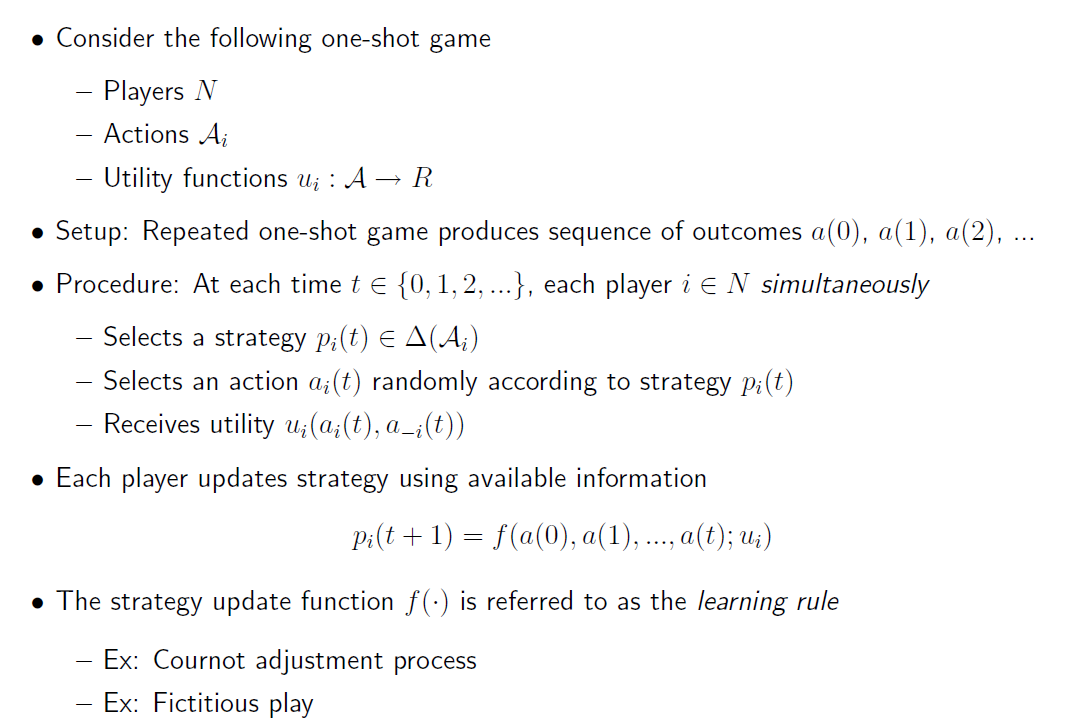 Framework: Learning in Games (2)
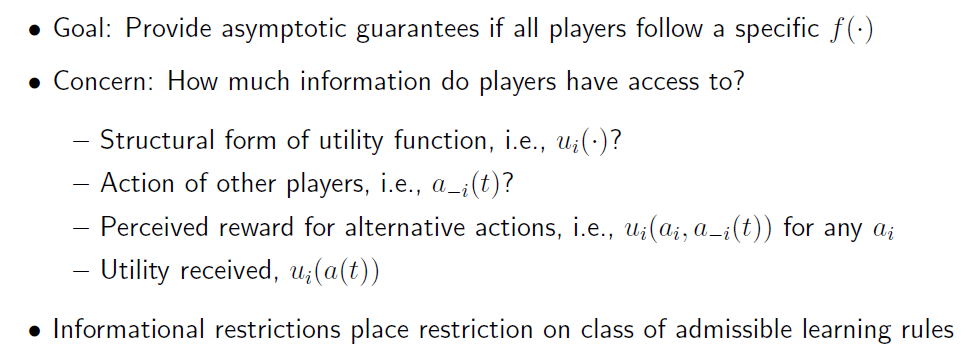 Some Concepts

Better Reply Graph
Finite Improvement Property
Weakly Acyclic Game
Correlated Equilibrium
Better Reply Graph G*
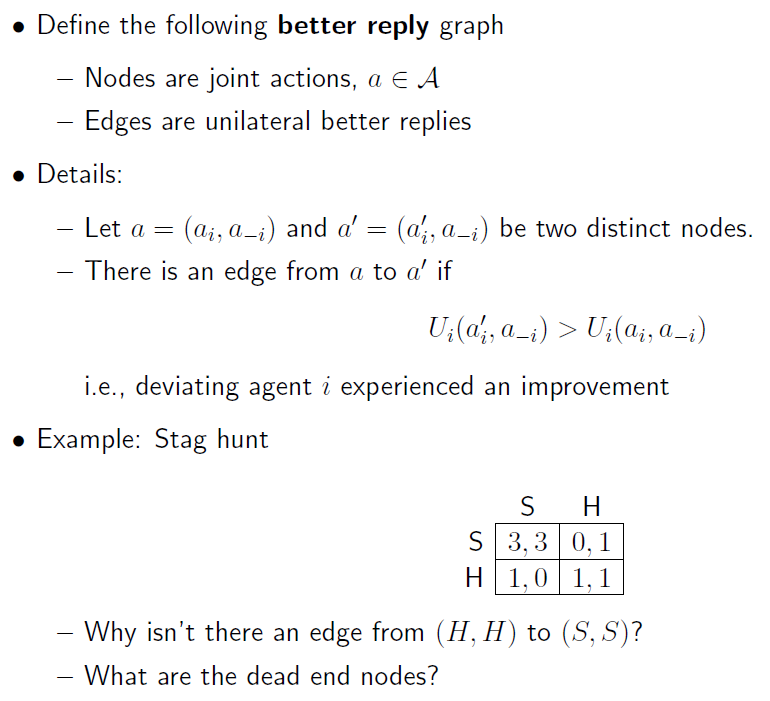 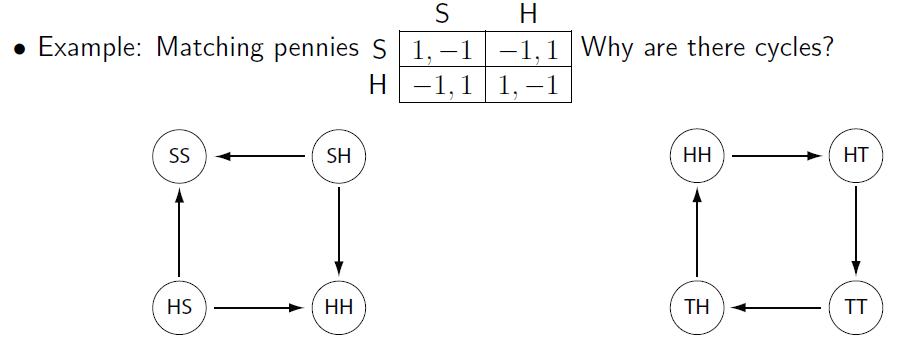 FIP (Finite Improvement Property)
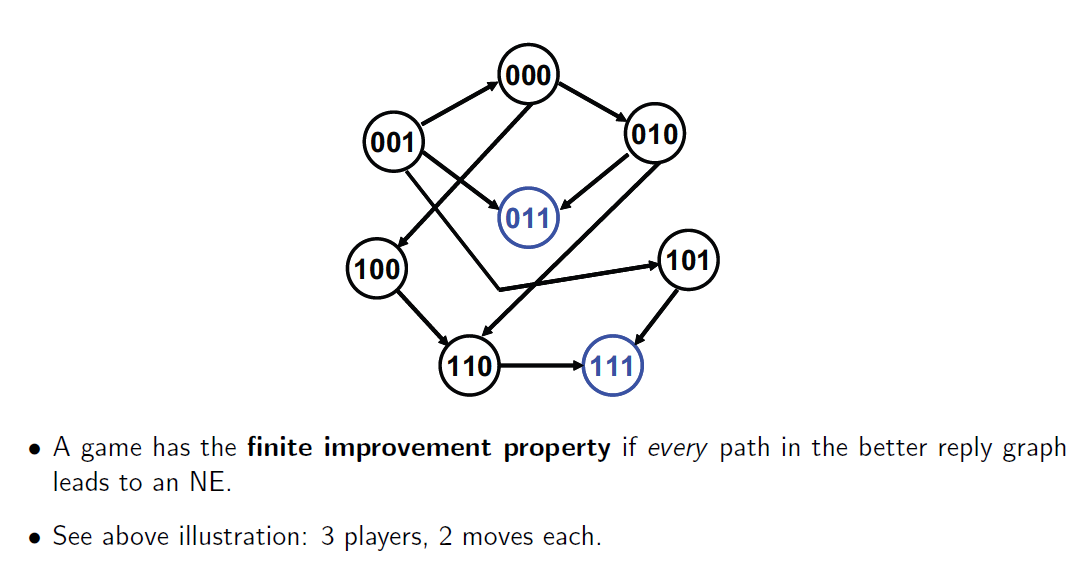 Potential game and FIP (1)
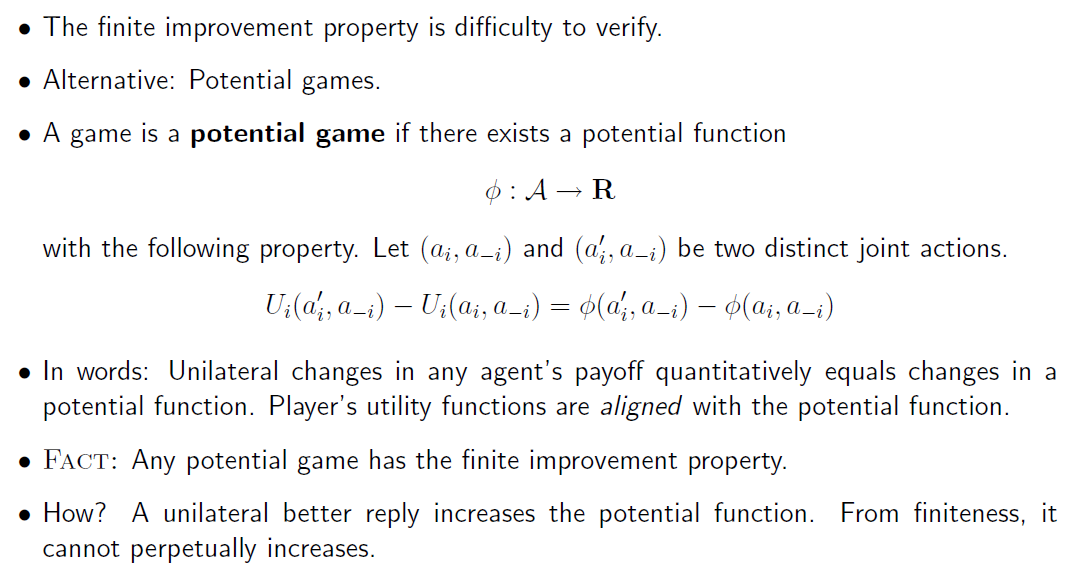 Potential Game and FIP (2)
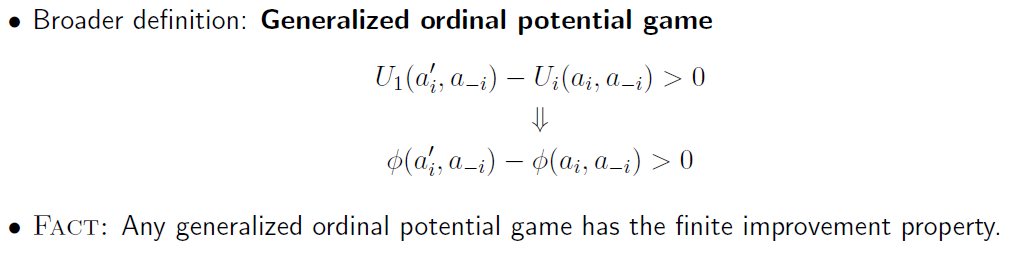 Weakly Acyclic Game (1)
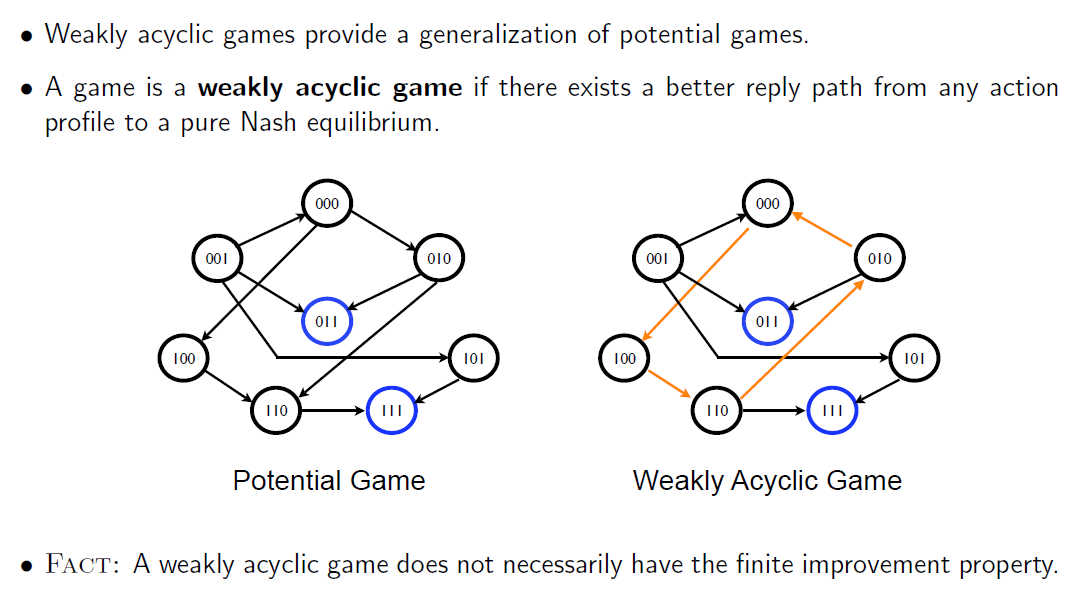 Weakly Acyclic Game (2)
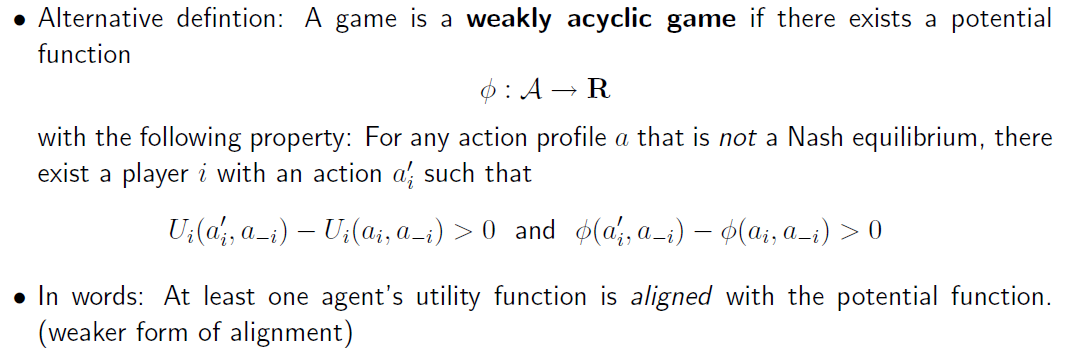 Summary
Correlated Strategies
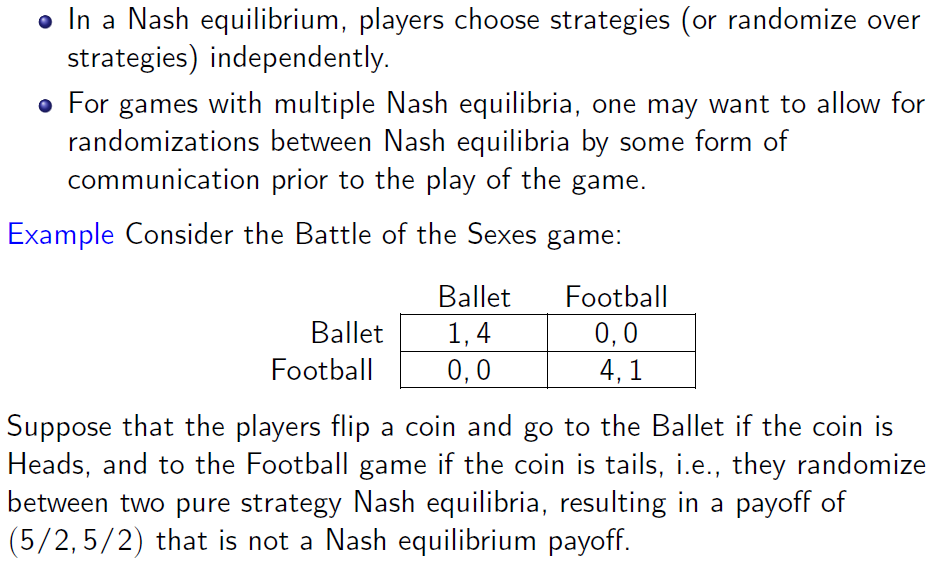 Traffic Intersection Game (1)
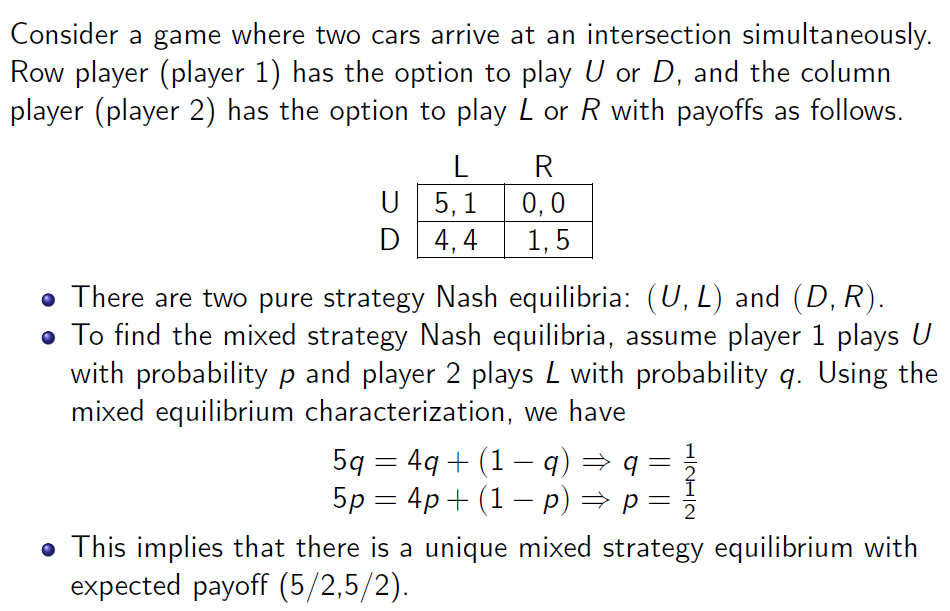 Traffic Intersection Game (2)
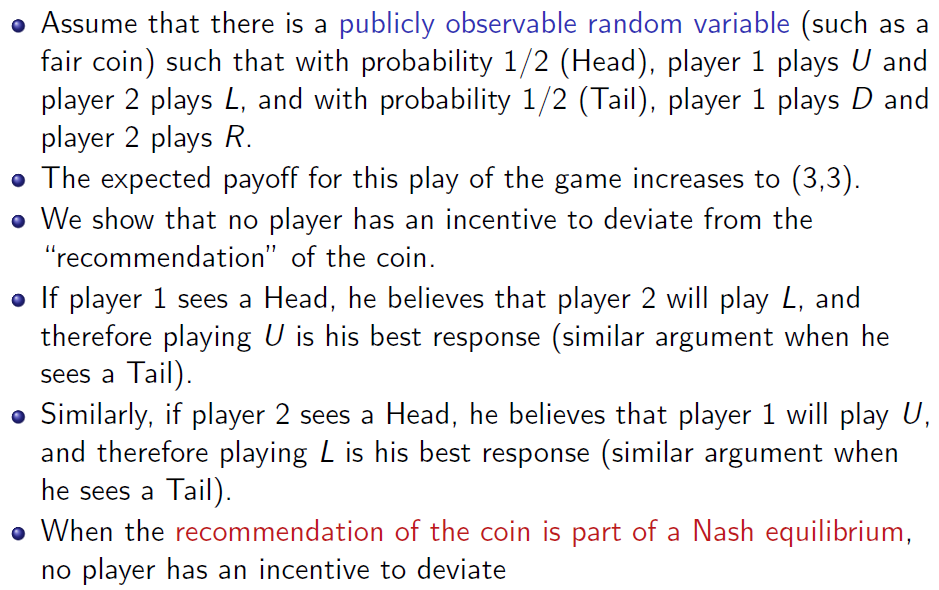 Traffic Intersection Game (3)
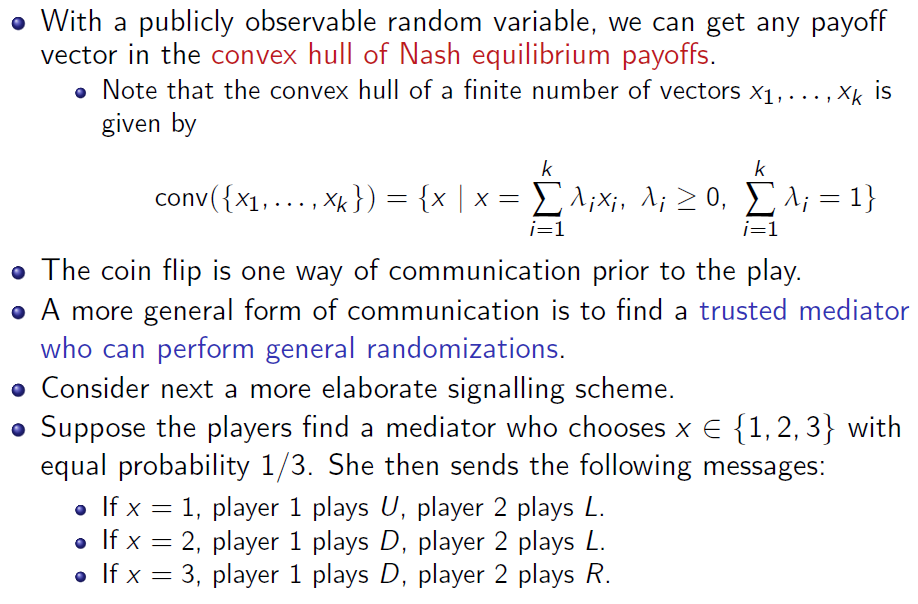 Traffic Intersection Game (4)
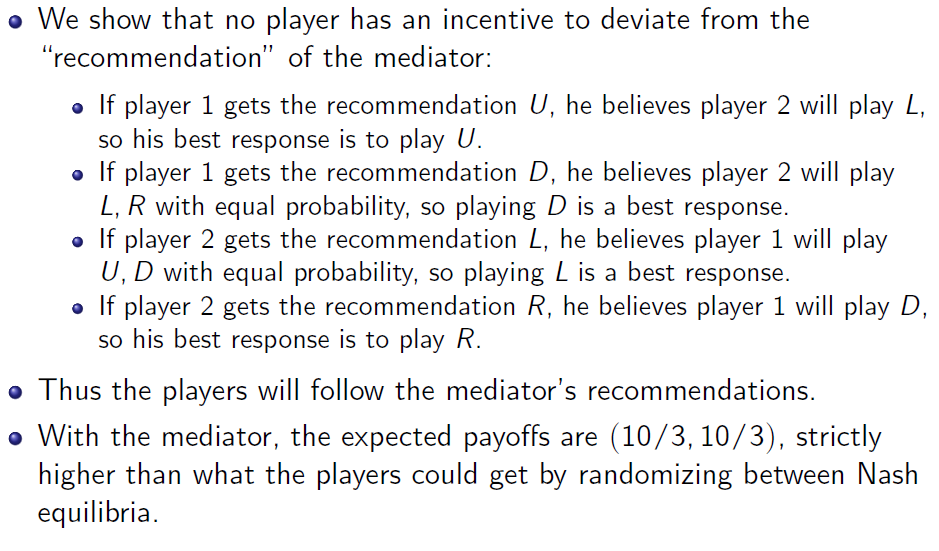 Correlated Equilibrium (1)
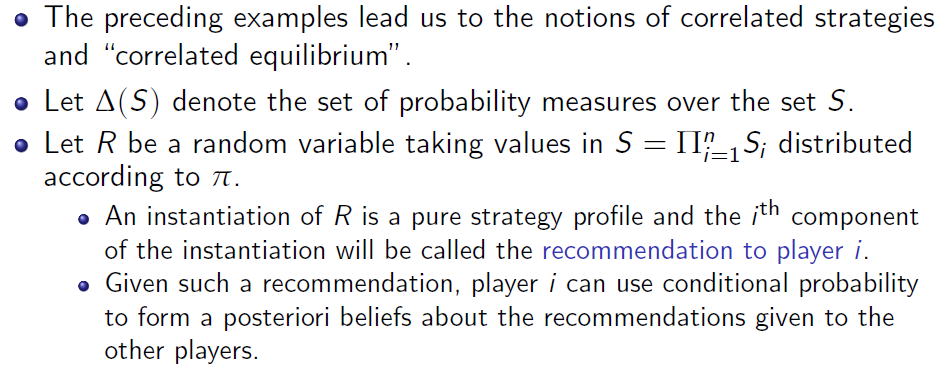 Correlated Equilibrium (2)
i‘th conditional expected payoff 
from playing s’i
i‘th conditional expected payoff 
from playing si
[Speaker Notes: Besides Nash equilibrium, there are many popular solution concept.
A correlated equilibrium is one of the example, to which a regret matching converges.

The meaning of a correlated equilibrium becomes clearly if …]
Interpretation of Correlated Equilibrium
[Speaker Notes: Here is an interpretation of correlated equilibrium]
Lecture 15:Learning in Games:Part II: Partially Distributed
Contents
Environment 

1. Best Response Dynamics

2. Fictitious Play Based Learning

3. Logit Equilibrium Learning (Logic Dynamics)
    (smoothed fictitious play)
[Speaker Notes: Here, I introduce 3 algorithms.

…. ….

The last one can be interpreted as a variant of a fictitous play]
Environment of 3 algorithms
Every player knows his utility function and can observe at each stage the actions played by others

They don’t know the other’s utility function. 
   ⇒ Don’t know equilibria of game


Continuous/discrete action space (BRD, FPL)
    Only discrete action space (LOGIT)
[Speaker Notes: The environment or game setting of the 3 learning algorithms are common.]
How to define update time?
Discrete time
Synchronous: Each player updates simultaneously
Asynchronous: At each time, only one player updates.
For fair update chances, it is often assumed “sequential”

 Continuous time
Often, assume that each player has its own Poisson clock with, say, unite rate
No simultaneous update
Long-term fair update chances

You can use your own update timing assumption, depending on the target applications
1. Best Response Dynamics
Best Response Dynamics (BRD)
Procedure (Asynchronous/Sequential Version)
Starting state, say a(0)=(a1(0),a2(0),…,ak(0))
Player i updates his action to his best response to
      a-i(0).
Player j updates his action to his best response to the new action profile which only one action has been updated.
Another player updates his action to his best response to the new action profile which two actions have been updated. And so on.

There also exists a synchronous BRD
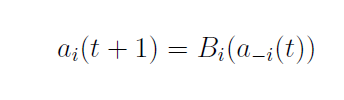 Synchronous BRD with or without inertia
Synchronous BRD


Often, experience oscillations

Synchronous BRD with inertia



Emulates “asynchronous” BRD
Helps in avoiding oscillations
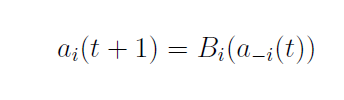 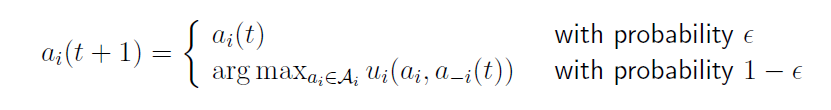 Convergence of BRD
Not many general results on the convergence of BRD

Often, ad-hoc proof has to be done

Convergence for potential games

Young (2004)
In weakly acyclic games,
A-BRD converges with probability one to a pure Nash equilibrium
As discussed, weakly acyclic games is the superset of potential games
WAG is just a sufficient condition for the convergence
Need to check the convergence of BRD for the corresponding applications
2. Fictitious Play
Fictitious Play (mixed strategy)
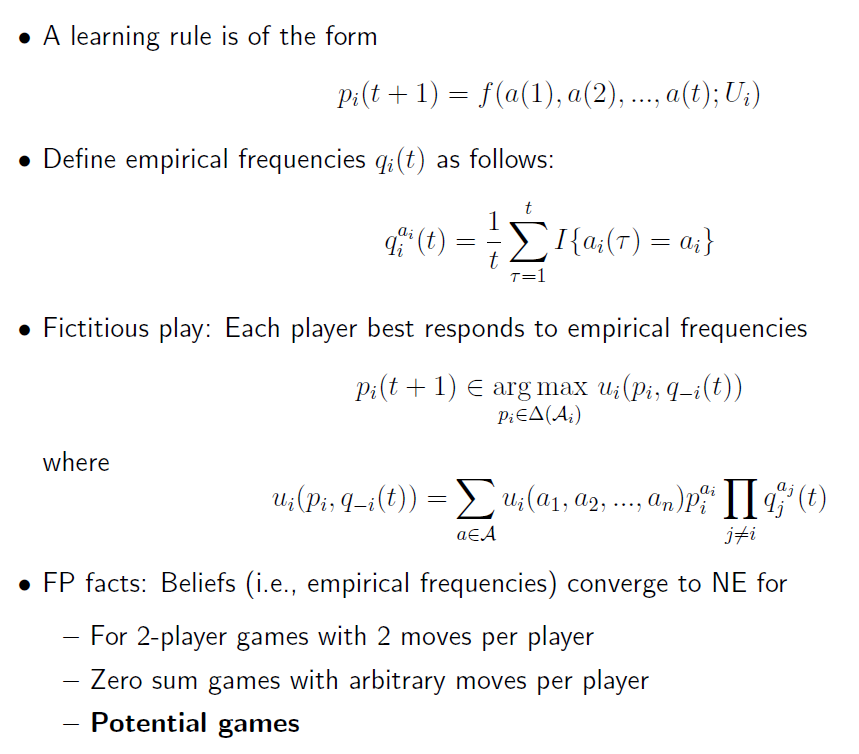 How many ai are played until t
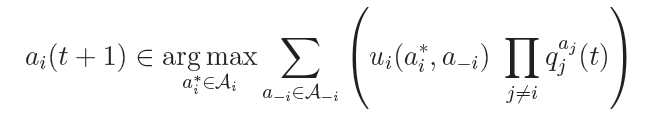 Difference from BRD?
Empirical distribution of a-i
3. Logit Learning or Logit Dynamics
Logit Learning
Logistic function
(or Bolzmann-Gibbs
Distribution)
[Speaker Notes: There have been a number of proposals for modifying fictitious play to reflect more realistic aspect.]
Logit Learning (cont’d)
Summary
Convergence of BRD
Young (2004)
In weakly acyclic games,
A-BRD converges with probability one to a pure Nash equilibrium
As discussed, weakly acyclic games is the superset of potential games
WAG is just a sufficient condition for the convergence

Things to do
We have to see some papers which use BRD and prove that it converges to pure NE. 
Case-by-case
Are there such papers? Need to google
[Speaker Notes: I’ll skip what is acyclic games.
But I want to introduce a potential game which is a kind of acyclic game.
It is important because it allows several learning algorithms to converge to equilibria.]
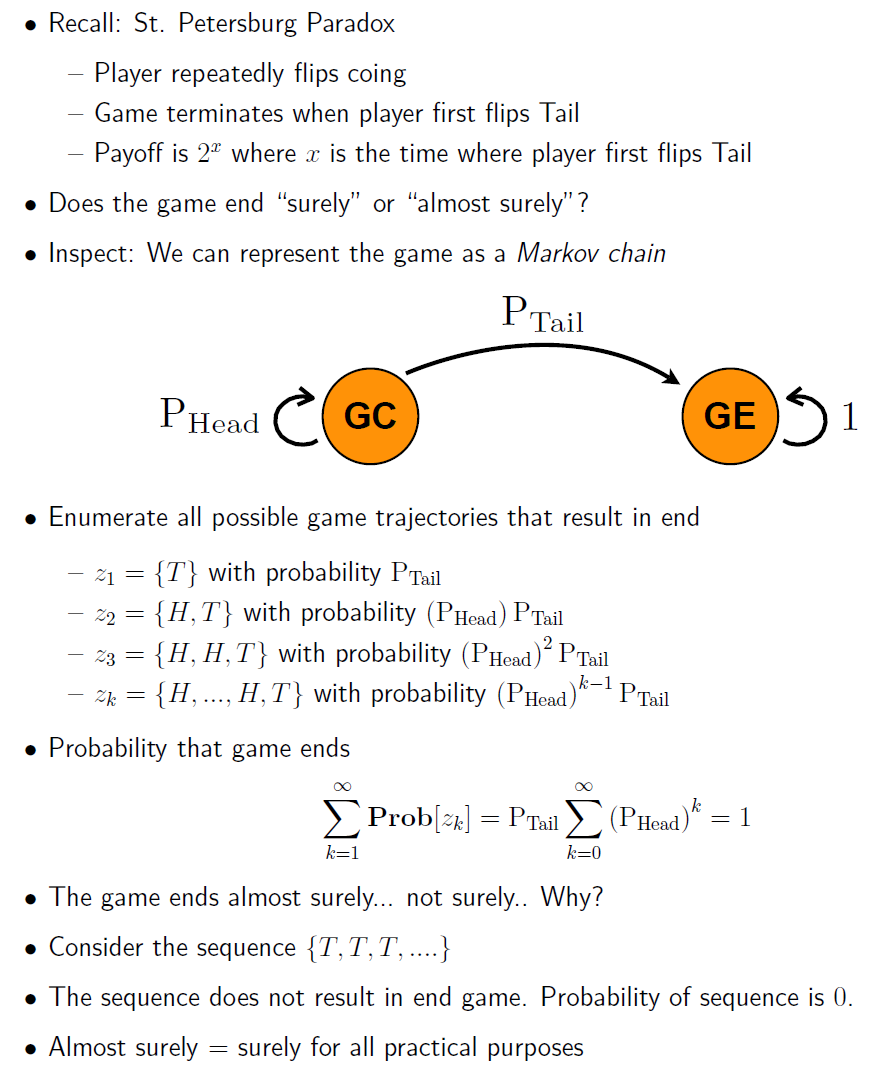 Almost sure
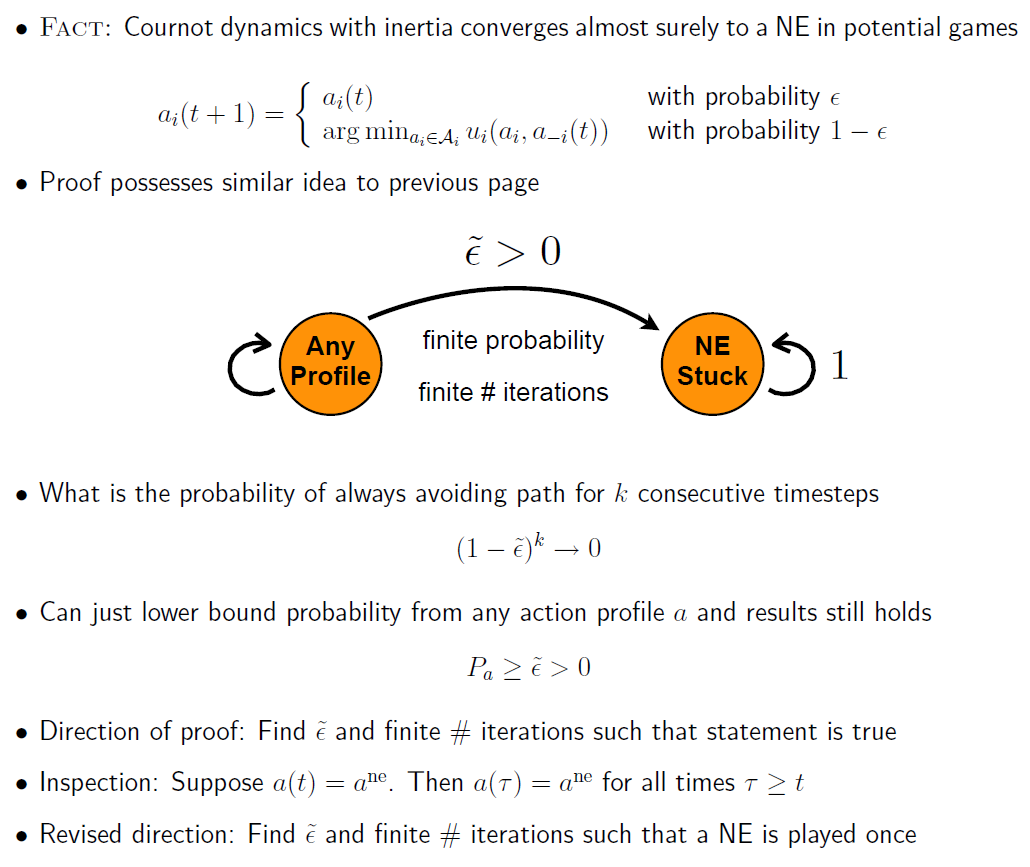 Proof ofBR
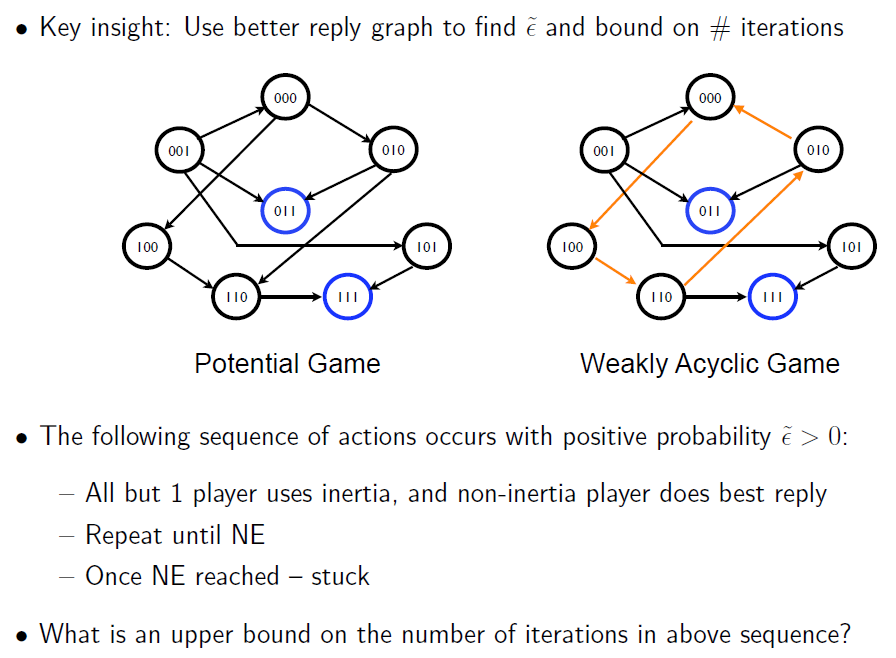 Summary of BRD (Conjecture)
Asynchronous (or sequential) BRD
Converges to NE (for a special class of the game mentioned earlier)

Synchronous
BRD with inertia: Similarly converges to NE
Pure BRD: May not converge due to possible oscillations (even in potential games?)

Basic idea on convergence
Asynchronous or inertia: 동시에 update를 해서, oscillation이 나지 않을 가능성 확보
Fictitious Play (pure strategy)
상대편마다, 특정 action을 얼마나 많이 play했는가에 대한 2차원 matrix를 유지하여, 그것을 가지고 자신의 action을 선택
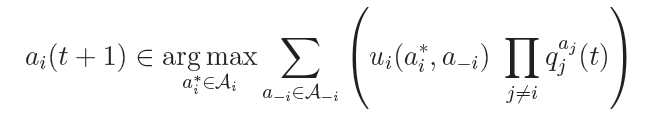 Fictitious Play (mixed strategy)
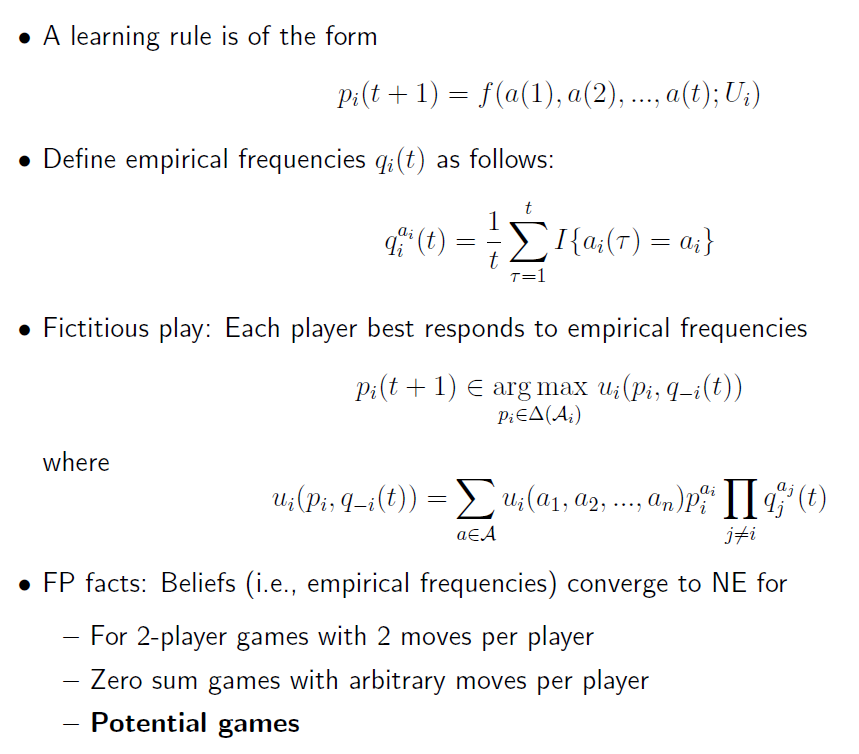 How many ai are played until t
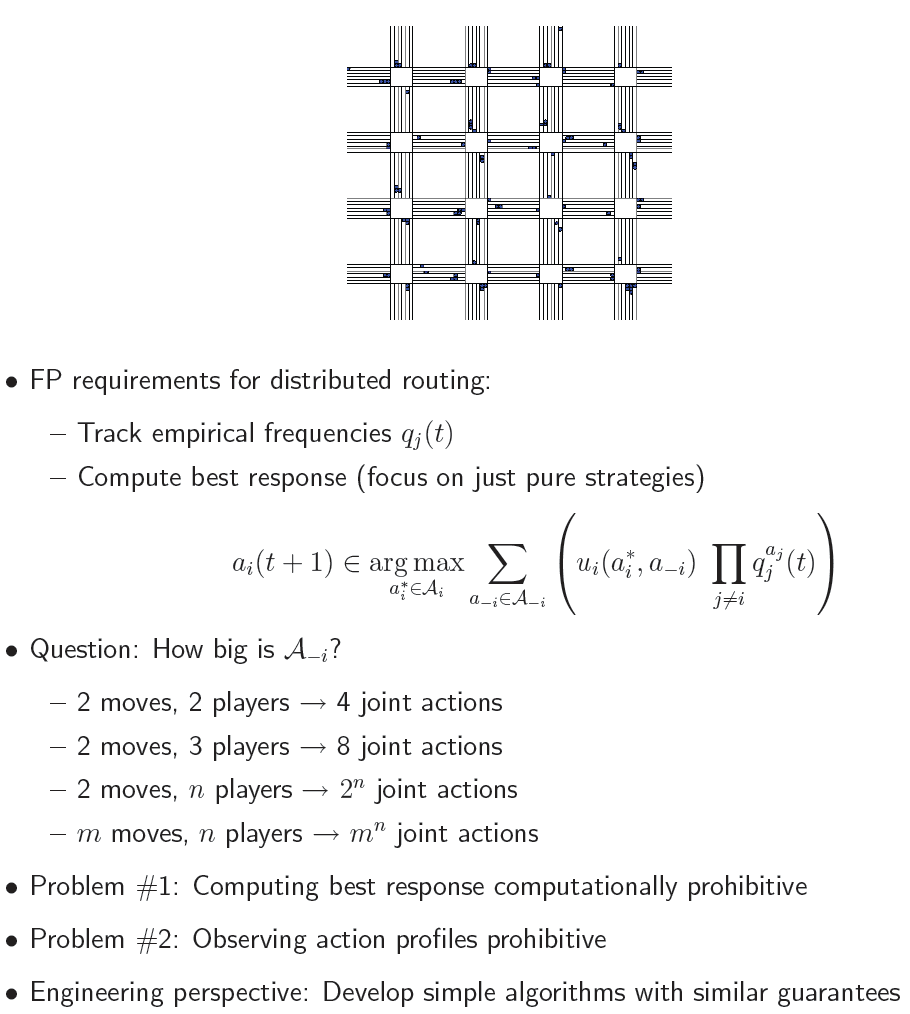 App of FP
Joint Strategy vs. Individual Strategy
관점
Player i의 입장에서 상대방의 strategy를 상대방마다 추적을 기록을 할 것인가, 아니면, 상대방 전체를 하나로 보고 할 것인가?
Individual
Fictitious play of the earlier slides
Sometimes, called Brown’s FP (1951)
Joint strategy
다음장에서 볼 것. 

2개가 차이가 있기는 한 것인가? (곧 볼 것)
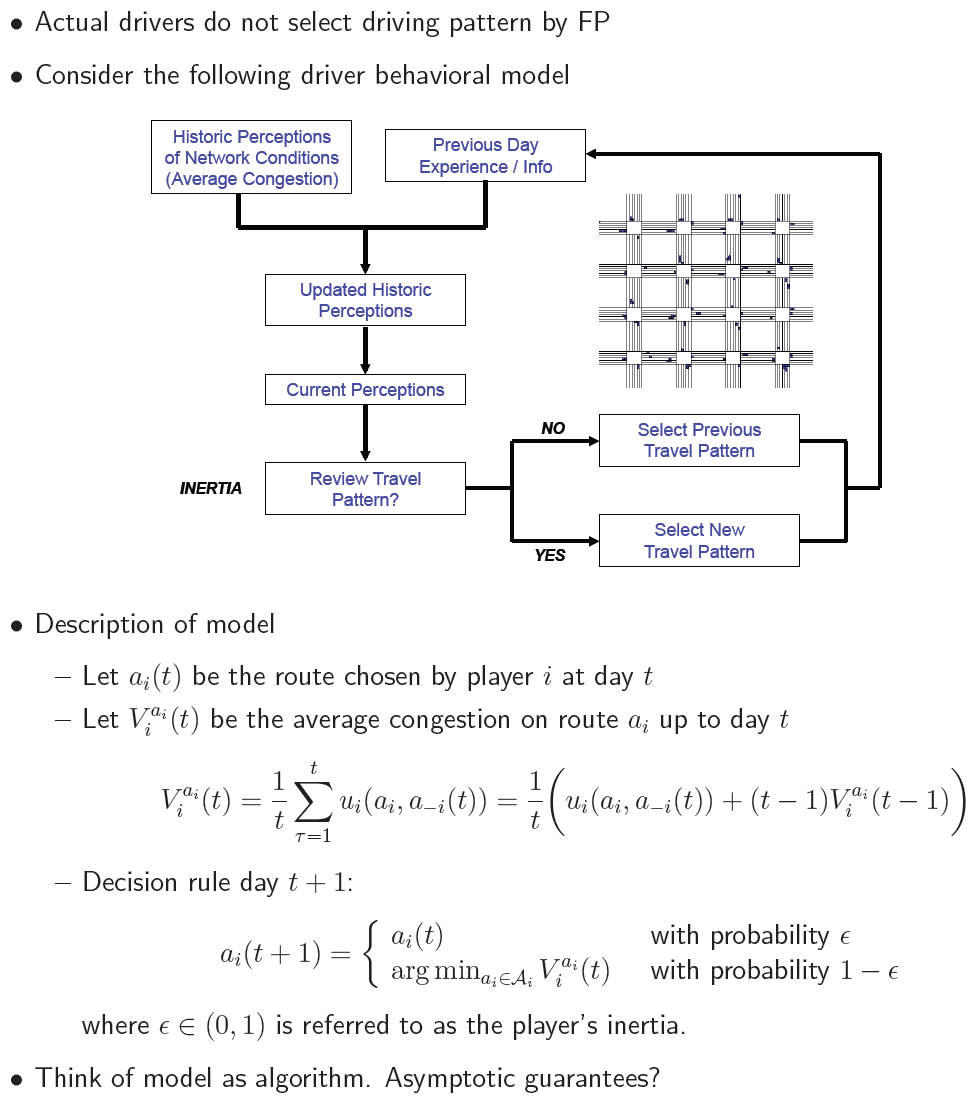 Models of Behavior
Joint Strategy FP
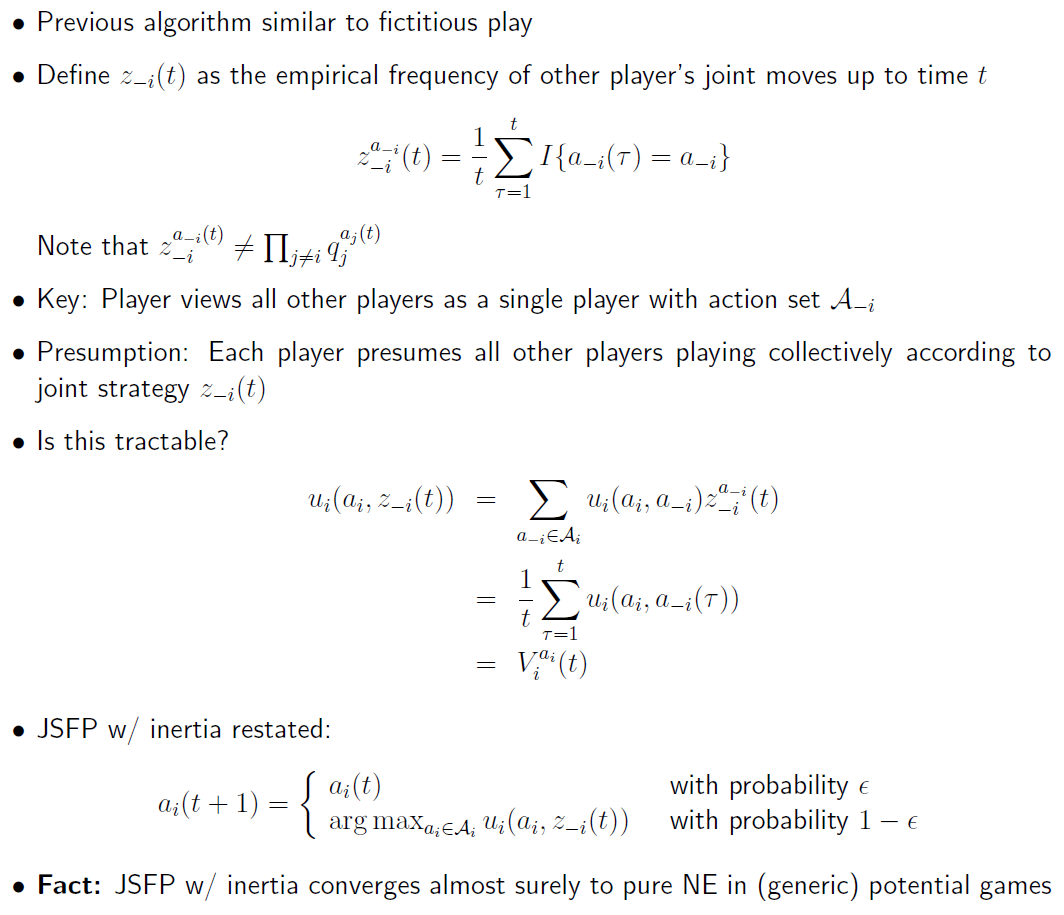 Generalized JSFP
If \gamma_i =1, then just a JSFP.

We are going to look at another variant of JSFP.
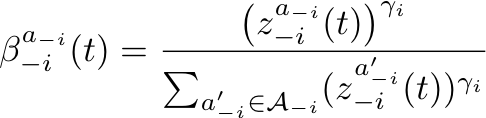 Logit Learning (cont’d)
Logit Equilibirum
Current payoff
Information
[Speaker Notes: I will give you another important meaning of logit equilibrium]
Convergence of Logit Learning
Lecture 16:Learning in Games:Part III: Fully Distributed
Taxonomy: Learning Algorithms
Fully distributed (or Uncoupled) learning algorithm
A player does not use information about the other players.
Builds his strategies and updates them by using own-actions and own-utilities.
Can we even do something with this small information? Maybe

Partially distributed learning algorithm
A player implements his updating rule after receiving some data about others.
The amount and the kind of data may depend on each algorithm (We will discuss this later)
[Speaker Notes: There are many ways of classifying learning algorithms
But I’ll divide them into 2 classes.]
Contents
Trial and error learning

Regret matching based learning

Reinforcement learning

Boltzmann-Gibbs learning
Contents
Trial and error learning

Regret matching based learning

Reinforcement learning

Boltzmann-Gibbs learning
Trial and Error Learning (TEL)
[Speaker Notes: 2. Here the experiment means that he will take other action at next time  


3. If he does not experiment, the he keeps his action.]
Convergence of TEL (Young 2009)
Let GA be the set of all K-player games on the finite action space A that has at least one pure Nash eq.

[Theorem] If all players use interactive trial and learning and 
    the experimentation rate ε is sufficiently small, then 
    for games in GA a Nash equilibrium is played at least 
    1- ε  proportion of the time.
[Speaker Notes: Interactive trial and learning is one of the improved trial and learning scheme.]
Contents
Trial and error learning

Regret matching based learning

Reinforcement learning

Boltzmann-Gibbs learning
Regret-Matching (Young 2000)
Single-agent learning before multi-agent learning in game
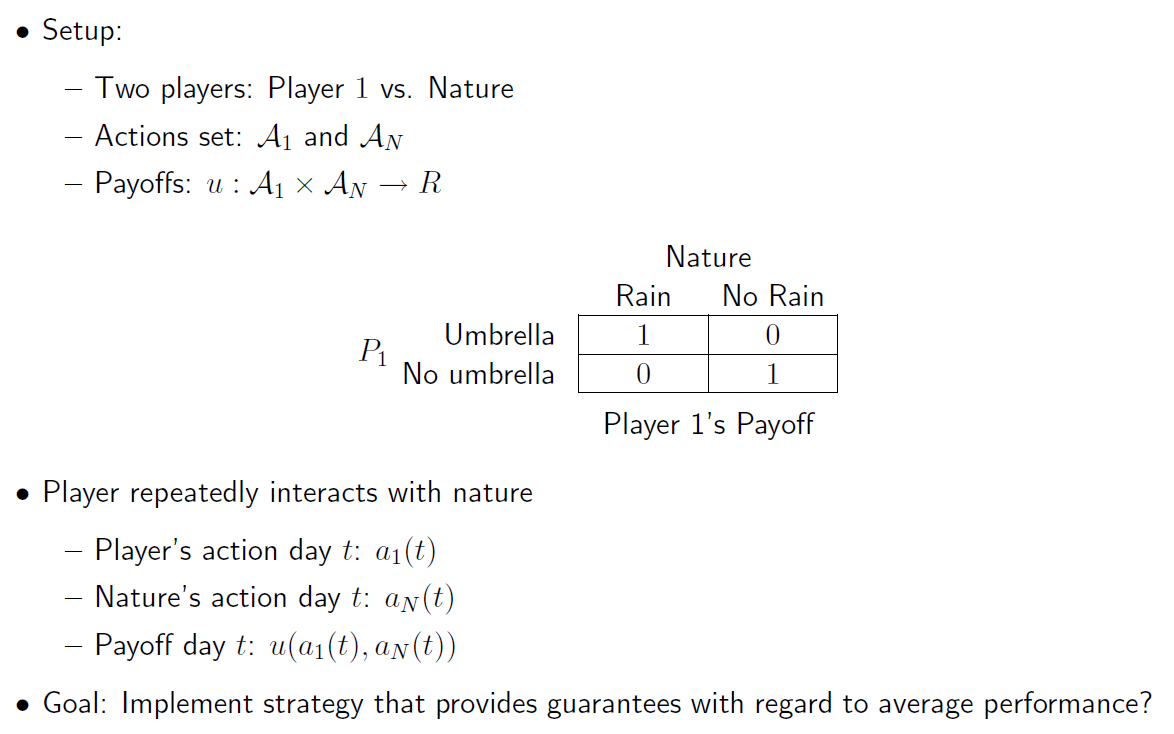 Regret
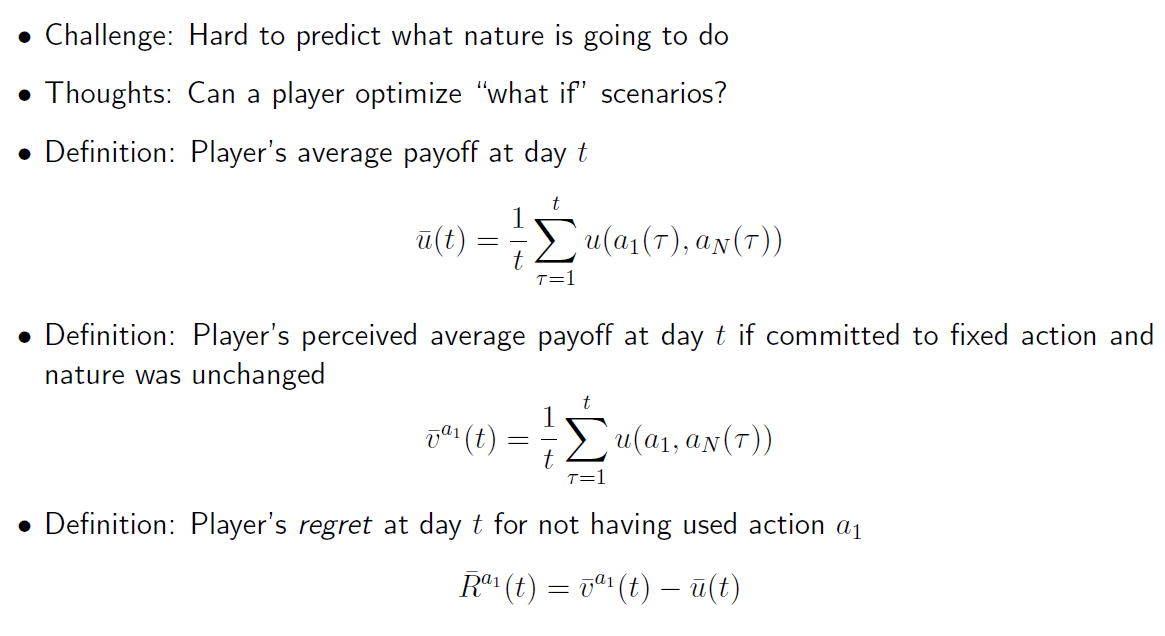 If this value is large, then I have to think “oh I have to choose a1 more from now on”
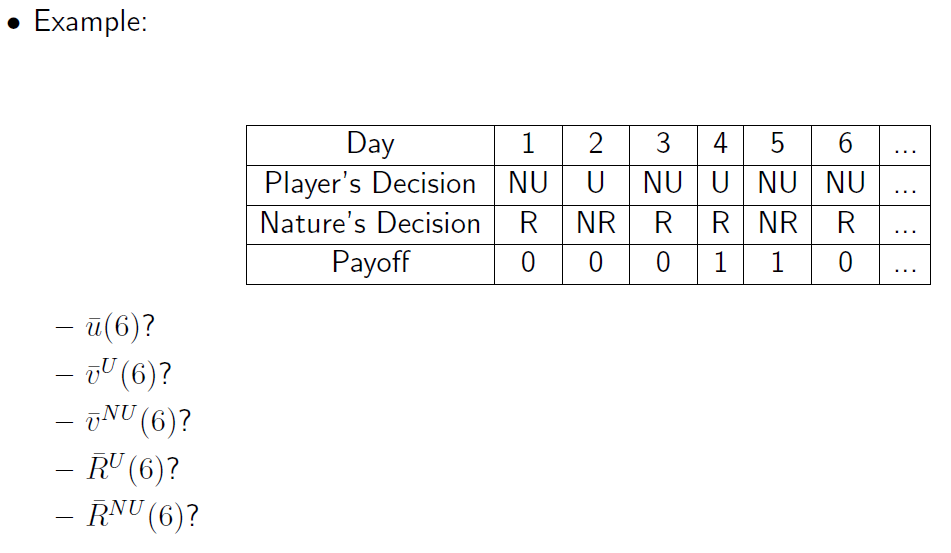 Regret-Matching Learning
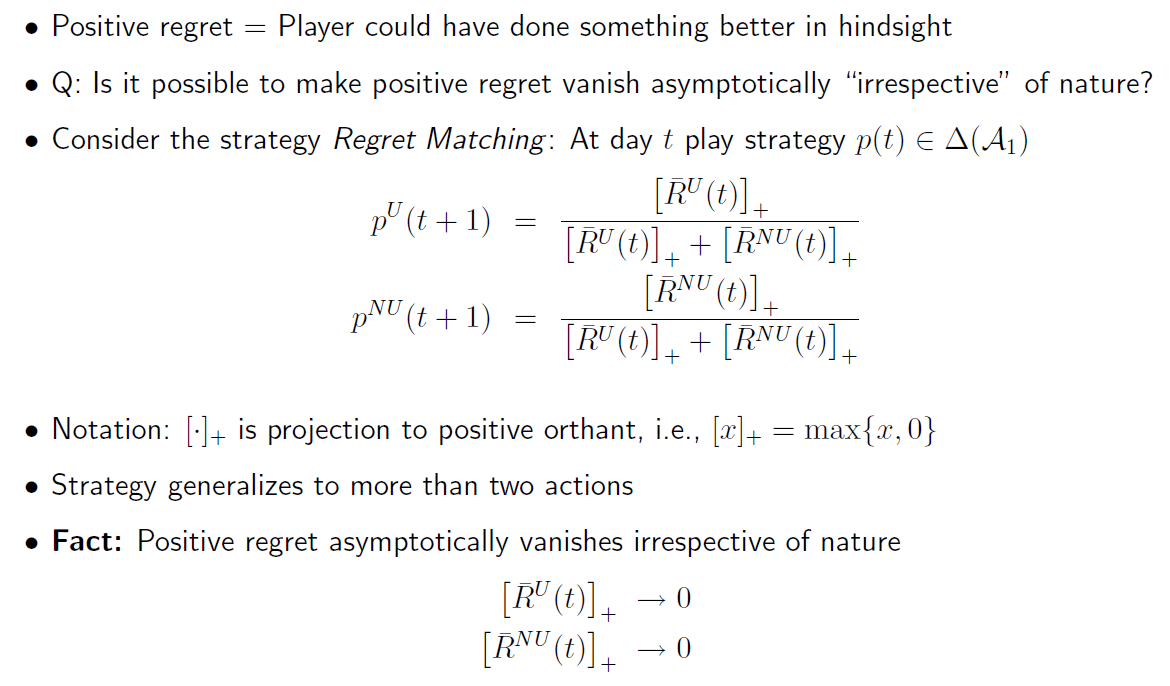 A randomized strategy with more probabilityto the strategy with larger regret
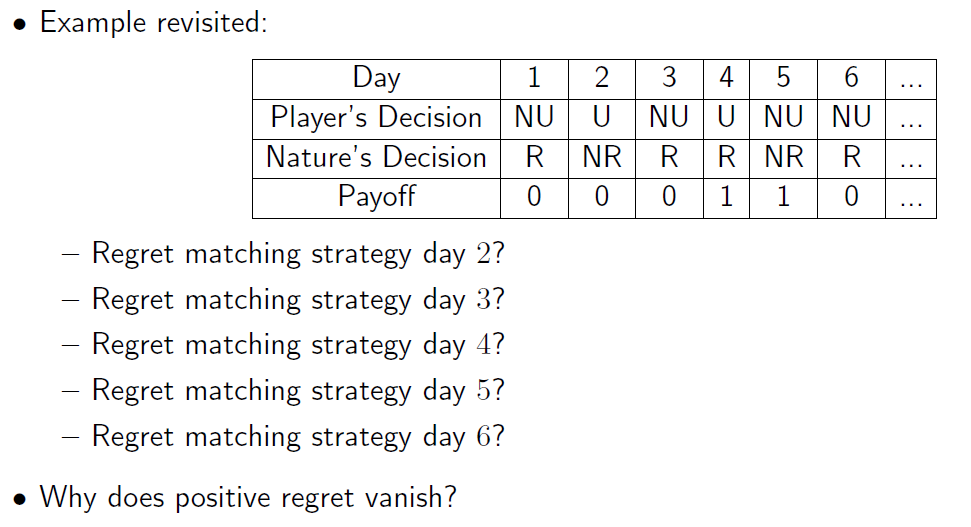 More formally
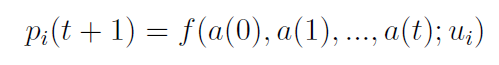 Learning rule
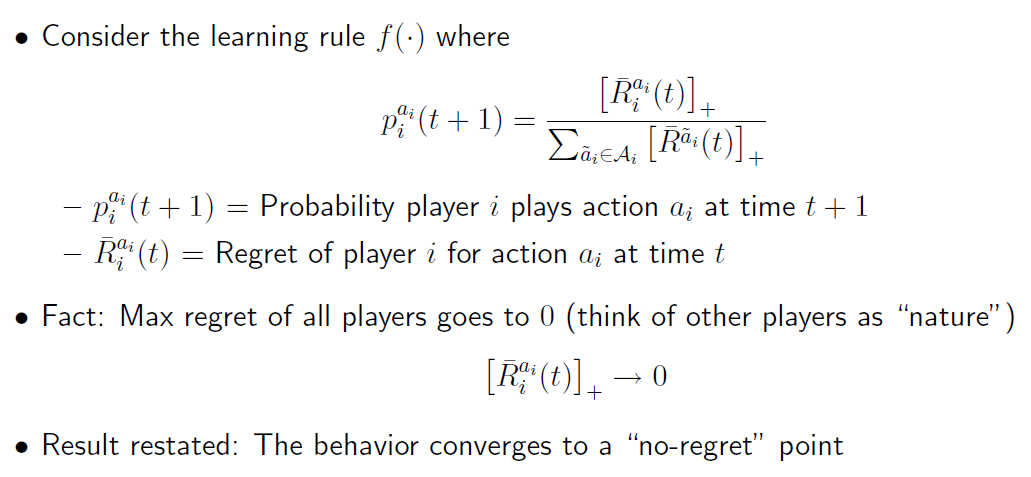 Correlated Equilibrium (Remind)
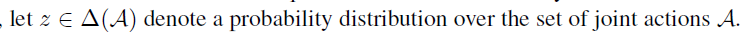 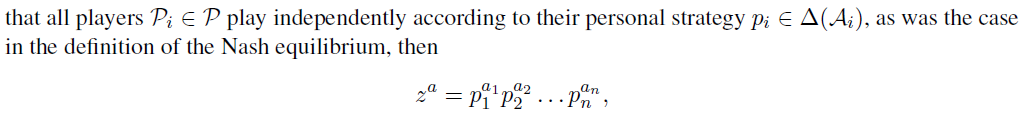 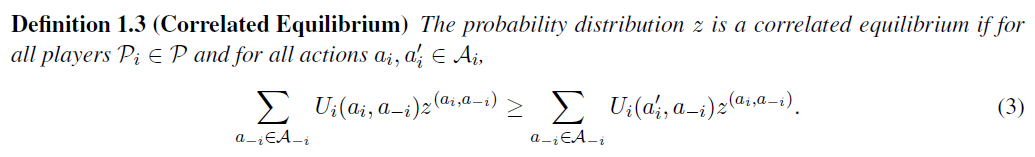 How to interpret?
Joint action a is randomly chosen by Nature according to z
Each player is informed of his action ai
Each player has a chance to change his action ai
Each player i’s conditional expected payoff for action ai is at least as good as for other action ai’
Coarse Correlated Equilibrium
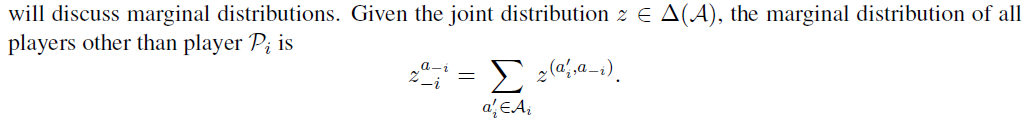 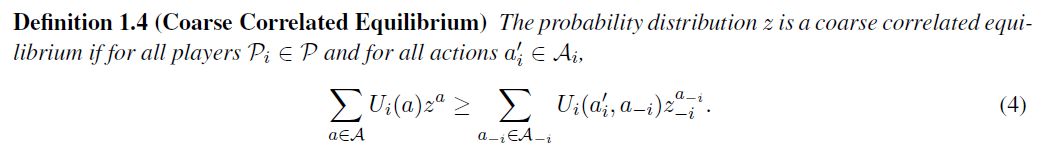 How to interpret?
Before the joint action a is drawn, each player i is given the chance to opt out, in which case she chooses any action beforehand
If he does not opt out, then follow Nature’s suggestion
No player choose to opt out given that all other players opt to stay in
No-regret point? NE or what?
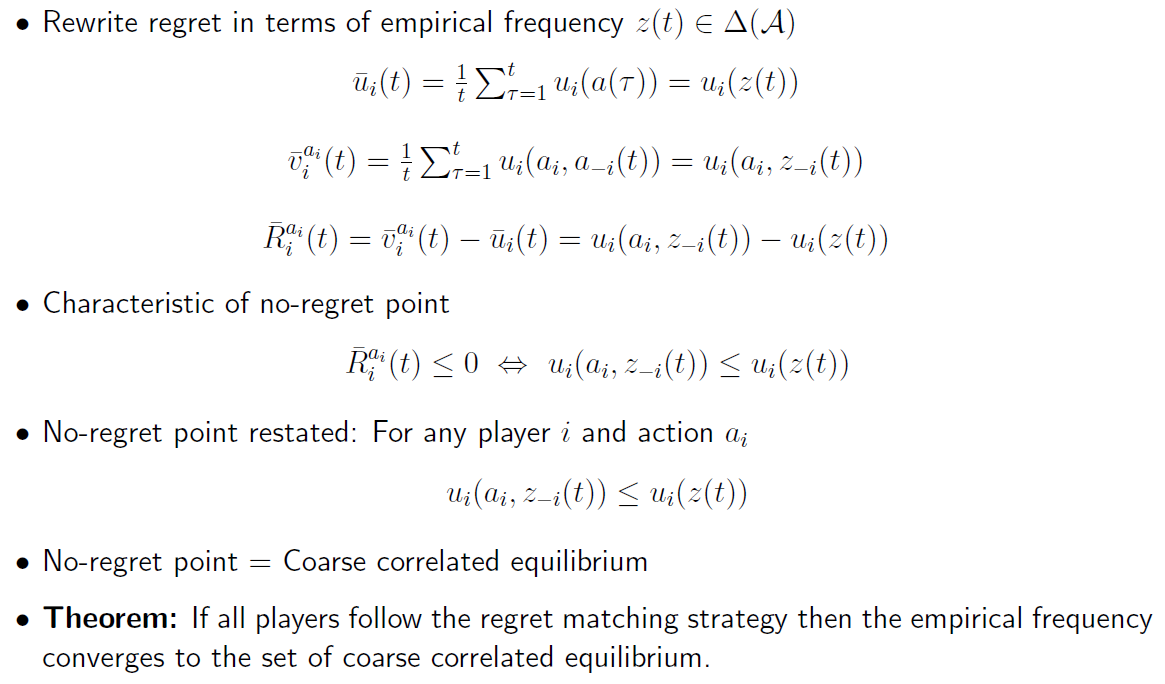 Contents
Trial and error learning

Regret matching based learning

Reinforcement learning

Boltzmann-Gibbs learning
Introduction for Reinforcement Learning
Basic idea: Reinforcement (재강화?)
The higher the payoff from taking an action in the past, the more likely it will be taken in the future.

Originally, developed for a single-agent situation (self-learning)
A classical machine learning topic
Supervised Learning
Unsupervised Learning
Reinforcement Learning
Player only knows his past choices and perceived utilities.

Using this information, each player tries to learn a strategy that maximizes expected future reward.
[Speaker Notes: The reinforcement learning is one of the most important field in learning theory.
It can be applied to diverse other theories and thus there have been many related works.
 Before I introduce what reinforcement learning, I tell you some background about it.  

The main challenge is know whether…]
Bush & Mosteller Algorithm (1955) (1)
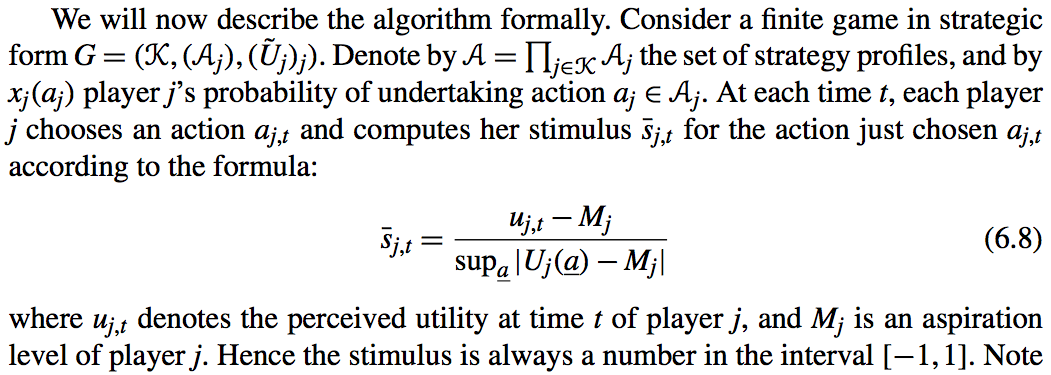 Stimulus
Stimulus: How am I satisfied about a particular action (measured by my aspiration level)?

Positive above aspiration, Negative below aspiration
Bush & Mosteller Algorithm (2)
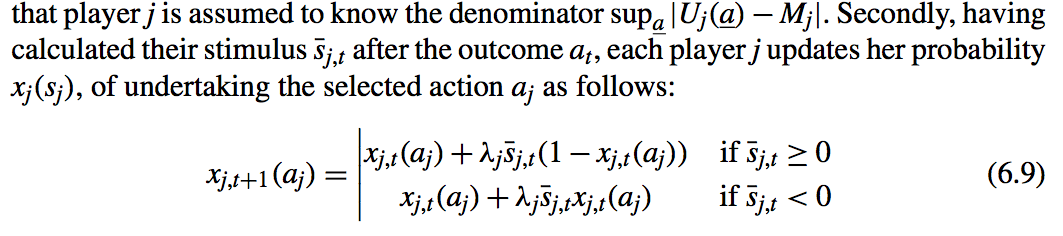 Learning rate
Larger stimulus  larger probability
Arthur’s Algorithm (1993) (1)
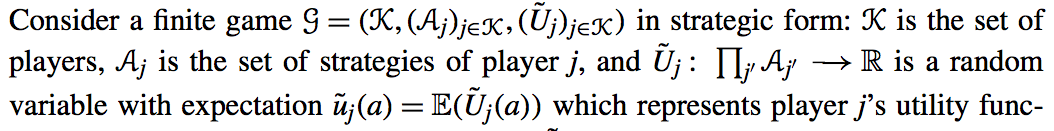 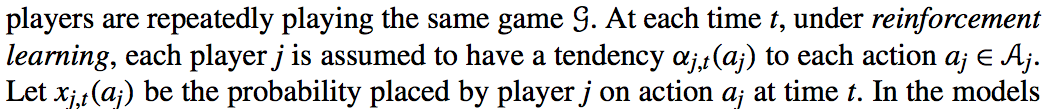 Arthur’s Algorithm (1993) (2)
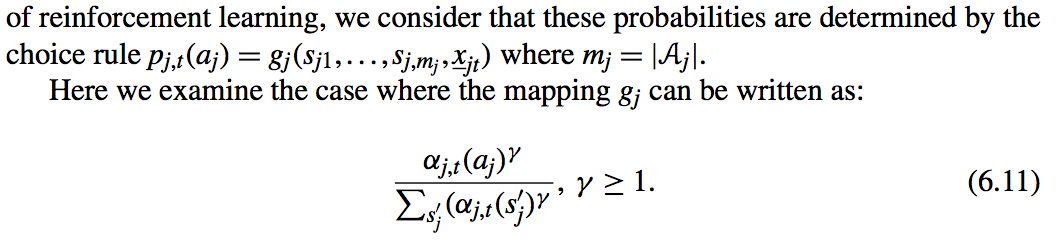 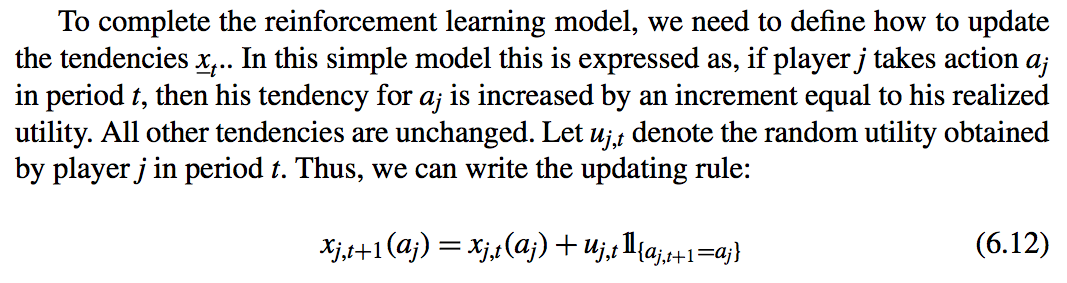 Contents
Trial and error learning

Regret matching based learning

Reinforcement learning

Boltzmann-Gibbs learning
Boltzmann-Gibbs Learning (Partially Distributed)
Recall:
Compare the above with:
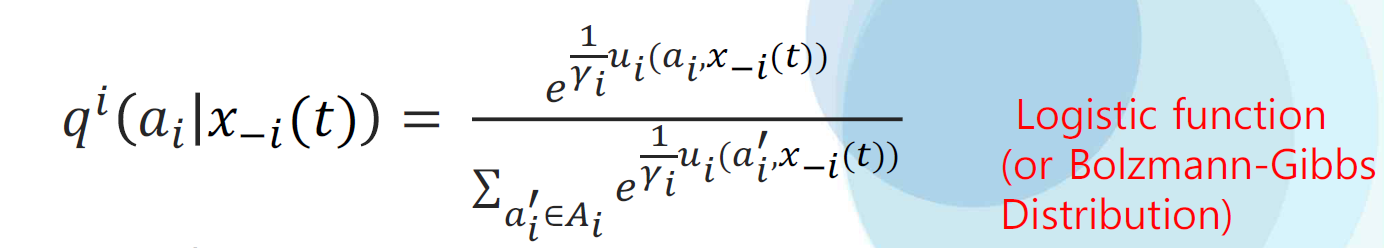 Boltzmann-Gibbs Learning (Fully Distributed)
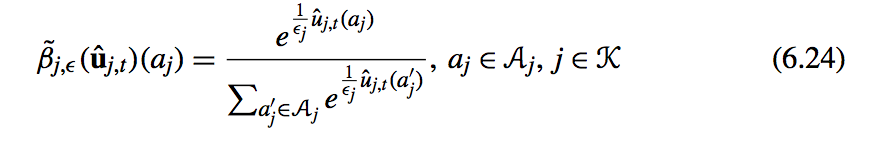 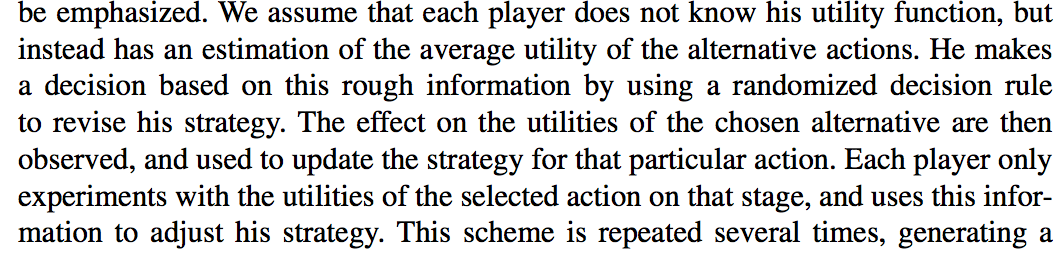